الهيدرولوجيااعداد م.م رقية حسن عبدالاميرالجامعة المستنصرية / كلية التربية
الفئة المستهدفة
المرحلة الثانية / الدراسة الصباحية 
للعام الدراسي 2024-2025
الهدف العام: توزيع واهمية المياه على الكرة الارضية
الاهداف السلوكية: جعل الطالب قادرا على ان :-
يعرف الدورة الهيدرولوجية
يعدد عناصر الدورة الهيدرولوجية
يشرح الدورة المائية الصغيرة
يشرح الدورة المائية الداخلية
يشرح الدورة المائية الكاملة
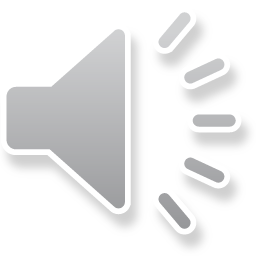 اذكر العلوم المرتبطة مع علم الهيدرولوجي
عدد اهمية المياه
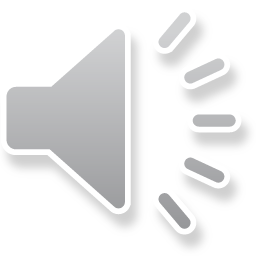 تعرف دورة الماء في الطبيعة او الدورة الهيدرولوجية او Hydrologic Cycle بانها المسؤولة عن حركة المياه في نظام الغلاف الجوي للأرض، وتتمثل في العديد من العمليات كالتبخر ، النتح، التكاثف، الهطول والجريان السطحي وغيرها، حيث يتم من خلال هذه الدورة اعادة تدوير المياه للمحافظة على وجود المسطحات المائية واستمرارية تكاثف السحب وهطول الامطار على مر الازمنة.
وهي دورة حيوية تصف الحركة المستمرة للمياه على سطح الكرة الارضية وفوقها وتحتها، وتتحرك مياه الكرة الارضية وتتغير اشكالها باستمرار من سائل إلى بخار ثم إلى جليد ومرة اخرى إلى سائل وتعتمد عليها كل الكائنات الحية.
التبخر من الغلاف المائي ويرمز له بالاحرف EO= 84%
الامطار في الغلاف المائي ويرمز له بالاحرف PO= 77%
التبخر من الغلاف اليابس / المنطقة الرطبة ويرمز له بالاحرف Eu1 =10%
التبخر من الغلاف اليابس / المنطقة الجافة ويرمز له بالاحرف Eu2= 6%
الامطار في الغلاف اليابس / المنطقة الرطبة ويرمز له بالاحرف Pu1 = 17%
الامطار في الغلاف اليابس / المنطقة الجافة ويرمز له بالأحرف Pu2 =  6% 
بخار الماء  المنقول بواسطة التيارات الهوائية من الغلاف المائي (البحار والمحيطات) إلى اليابس =9%
بخار الماء المنقول من المناطق الرطبة غلى المناطق الجافة =2%
بخار الماء المنقول من المناطق الجافة إلى البحار والمحيطات =2%
+ 7%Eu1 + 9%- 2% =  Eu1 =Pu1.1  - 7%EO  + 2% - 9% = EO = PO2. Eu2=2% -2% + Eu2 = Pu2 3. Eu2 +Eu1 +EO =Pu2+Pu1+P04. P=E
الدورة المائية الصغيرة
وهي الدورة المائية التي تحدث فوق اليابسة حيث تتبخر مياه الجريان السطحي الذي حدث نتيجة الهطول ثم يعود الى الغلاف الجوي كبخار ماء ثم تتكون السحب ثم تعود مرة اخرى كهطول فوق اليابسة.
الدورة المائية الداخلية
وهي الدورة المائية التي تحدث فوق البحار والمحيطات حيث يتبخر الماء من المحيط او البحر ثم يعود اليه مرة اخرى كهطول من السحب التي تكونت فوق البحر او المحيط.
الدورة المائية الكاملة
1- تبدأ في البحر او المحيط لتتبخر وتكون السحب ثم تسقط كهطول ثم ينحدر الماء المتساقط ويجري جزء منه فوق سطح الارض في الوديان والانهار حيث تصب في البحر والمحيط.
2- يتخلل طبقات الارض في رحلة قد تقصر او تطول حسب ما يتعرض له من ظروف قد تكون قصيرة اذا امتصته جذور النباتات حيث يفقد سريعا بالتبخر / النتح وقد تطول رحلة الماء اذا نفذ الماء من خلال طبقات الارض  إل طبقات مسامية حيث يجري افقيا داخلها ويختلف طول الرحلة فقد تمتد الى مئات الكيلومترات قبل يأخذ الماء طريقه للسطح على شكل عيون وينابيع .
3- وقد يستقر الماء في طبقات الارض ذات المسامية إلى ان يتم حفره وخروجه من الابار بواسطة مضخات وهذه المياه تسمى المياه الجوفية وهي في حركة دائمة تشارك في تغذية الانهار والبحار والمحيطات ثم تعود وتتبخر وتصعد للغلاف الجوي على هيئة بخار ماء مكملة ما يعرف بالدورة الهيدرولوجية والتي بدأت وانتهت بالمحيط مرورا بالأرض.
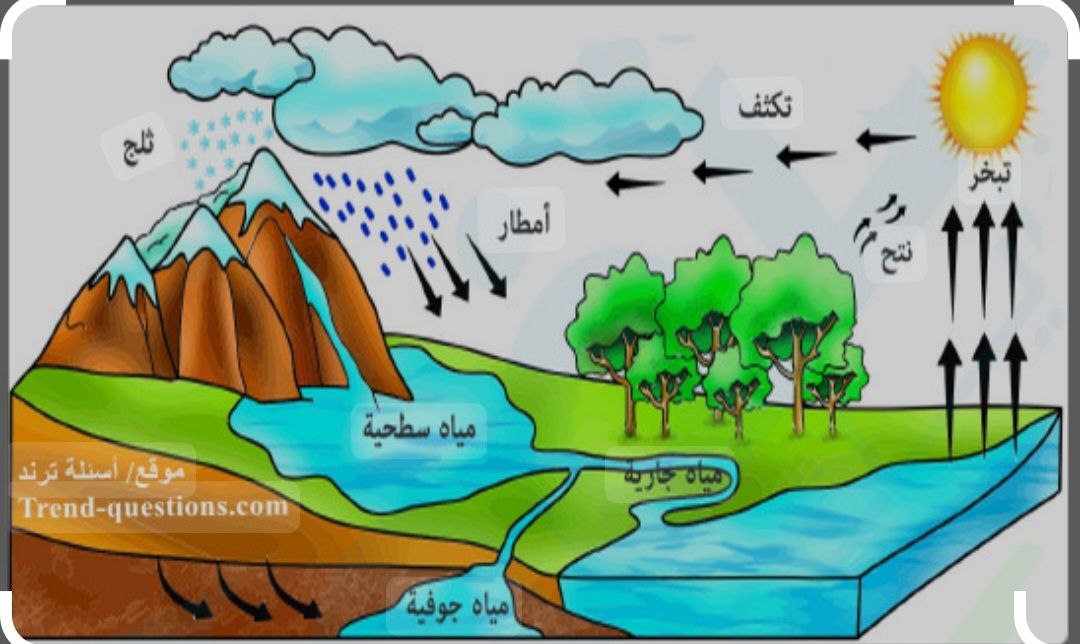 نشاط:-اشرح الدورة المائية الداخلية؟